SHAPE
s. r. o.
Shape your body, 
                       Shape your mind.
o nás
Predmetom podnikania je 
verejné stravovanie zamerané na podporu zdravého životného štýlu. 
Ponúkame vysoko kvalitné potraviny s presnými nutričnými hodnotami.  

  Zároveň sa snažíme, aby naše jedlá boli taktiež bezlaktózové, vegánske či bezlepkové.
Na trhu pôsobíme od 3. novembra 2022
1
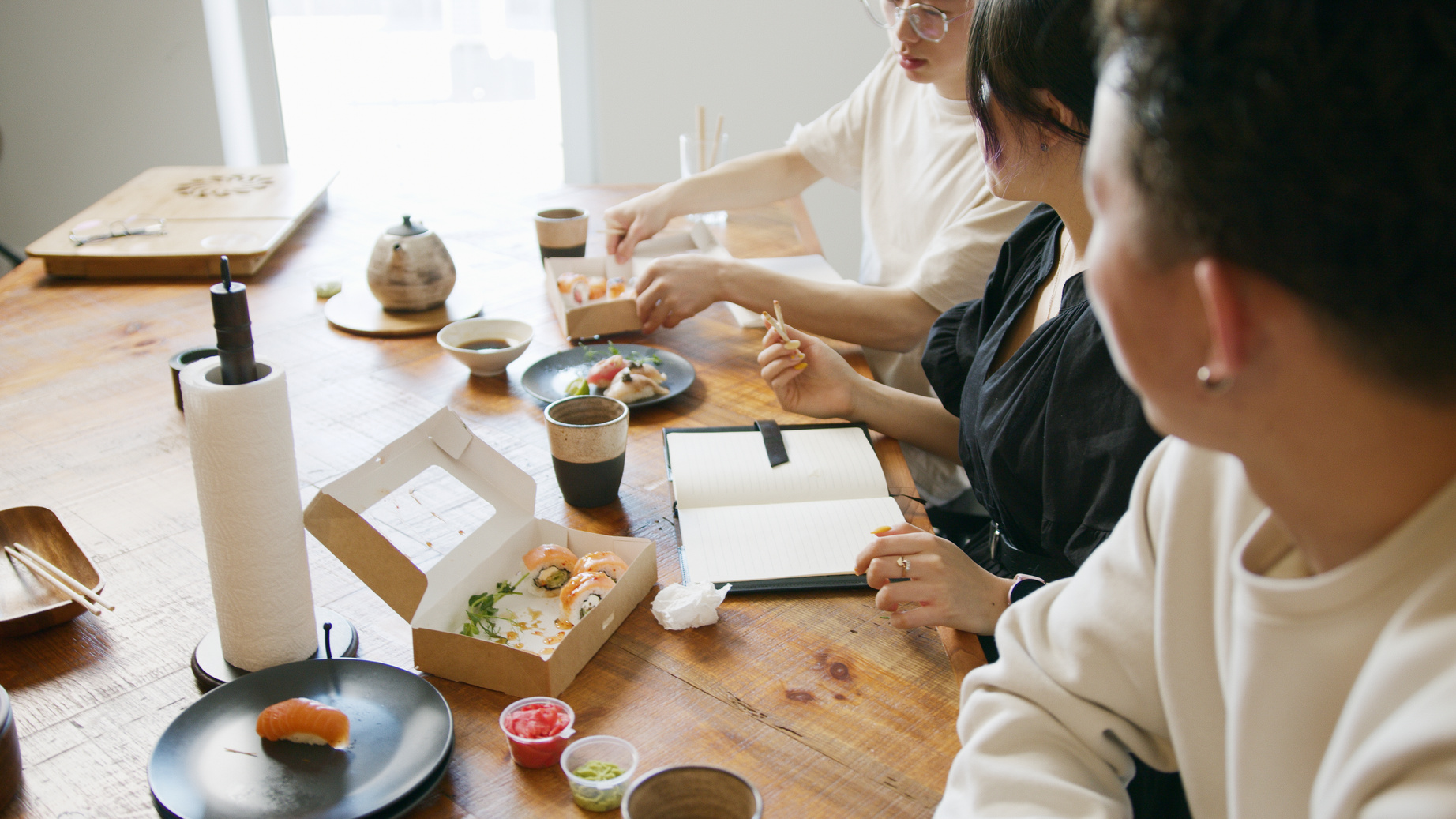 NÁŠ TÍM
ORGANIZAČNÁ  ŠTRUKTÚRA
RIADITELIA
Monika Miškovičová
Sára Sedláková
Tomáš Olej
DIZAJN
PERSONÁLNE  ODDELENIE
Viktória Martinovičová
Alexandra Knižková
Ema Enekešová
Viktória Semaňáková
Martin Zimerman
Matúš Alžbetkin
ÚČTOVNÍCTVO
Michaela Pavličková
Oliver Zemanovič
Samuel Čupka
ZAMESTNANCI
Sára Kalászová
Sofia Stanová
Dominika Rúčková
S - scale
H - health
A - action
P - passion
E - energy
PreCo práve shape?
Produkty
6,50 €
Grilované 
kuracie prsia

302 kcal

32 g bielkovín
10 g tukov
19 g sacharidov
5,90 €
Špenátové cestoviny s tofu

683 kcal

29 g bielkovín
19  g tukov
96 g sacharidov
Acai bowl

468 kcal

14 g bielkovín
20 g tukov
58 g sacharidov
5,20 €
objednaj a prIprav sI sám
Ponúkame špeciálnu ponuku, ktorú nájdete len u nás
Nájdi si svoje obľúbené jedlo z našej ponuky.
Objednaj, my ti zabalíme všetky potrebné suroviny spolu s receptom.
Prevezmi.
Priprav si ho doma sám podľa nášho   receptu. 
Posledný krok je jednoduchý, stačí len vychutnávať!
A Co so zvyšným jedlom?
Zvyšné mäsko, kostičky a iné drobnosti z jedla poputujú do útulku, s ktorým máme stálu spoluprácu.
shape4usro@gmail.com
cfshape.wixsite.com/shape
0902 429 622
Obchodná akadémia Murgašova 94
Poprad
Kontakt